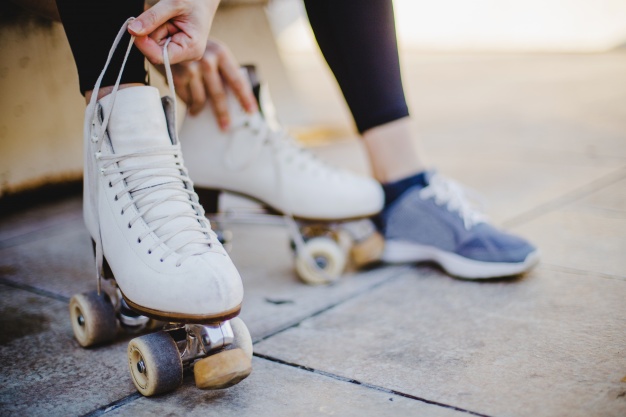 ROLLER-BALL
CLAUDIA MADERO
CLAUDIA YEPES
ALBA SORIANO
JENNIFER GALLEGO
SOFIA ROBERTO
PRESENTATION
Hi, we are the girls of first of E.S.O. and we are going to explain our sport.
This sport is called Roller-ball.
 This sport is played with artistic skates and with a handball ball.
 In this sport you have to put the ball in the goal of the opposing team.
PLAYERS
There are 10 players(5 for team).
Number of boys: 2
Number of girls:3
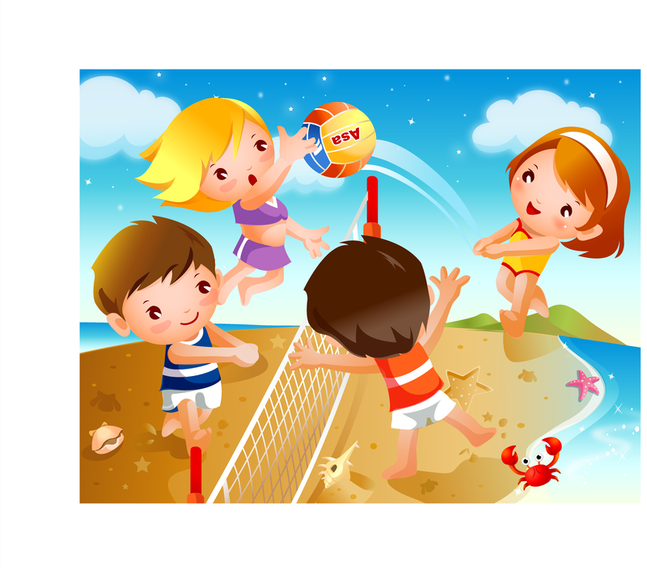 POINTS
We think that this sport should be the same for boys as for girls, that's why it's 2 points for boys and 2 for girls.
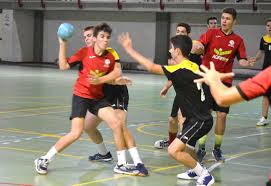 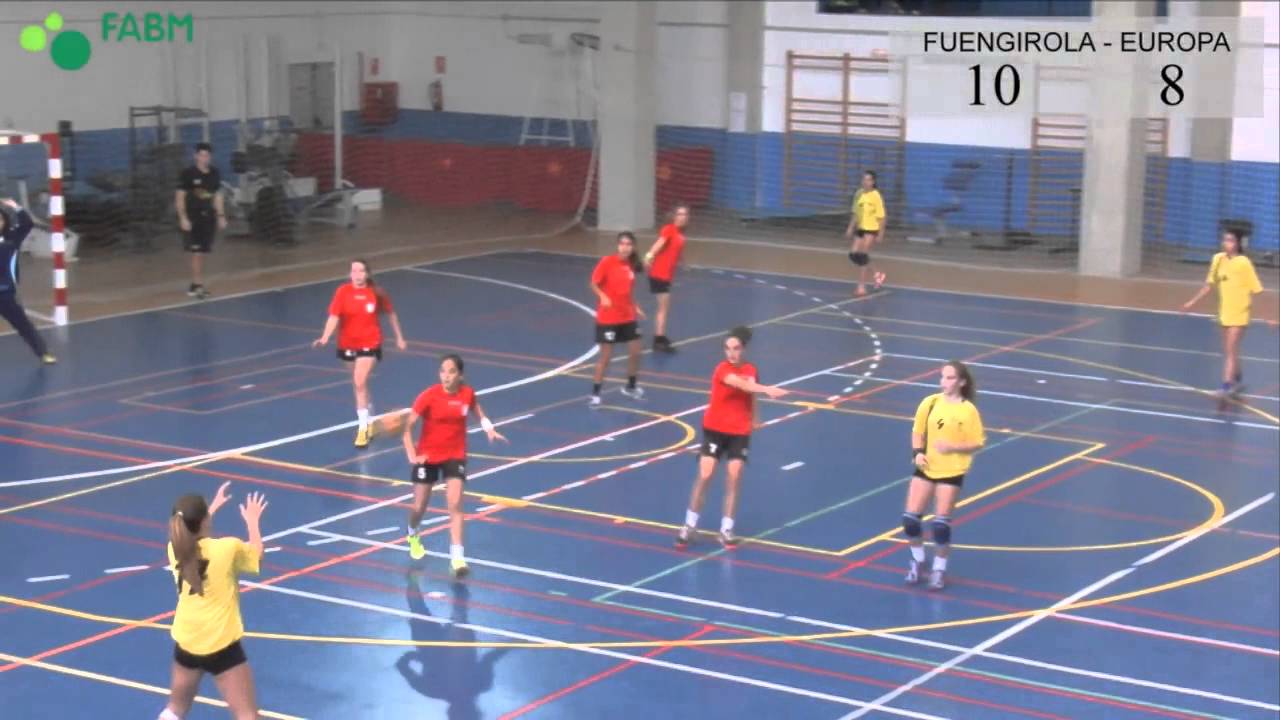 EXPLANATION
The sport we have created is called Roller-Ball.We call it this because most ofthe girls plays rollerskating and most of boys plays handball,this sport joins the boys and the girls.